S.W.I.F.T.
Detailed Design
SMARK Solutions

March 8, 2014
SMARK SOLUTIONSBE INTUITIVE.BE EFFICIENT.BE SMARK.
Welcome
Clients:
Mary Partridge-Brown
Roberta Sandler

Guests:
Dr. Meg Fryling
Dr. Darren Lim
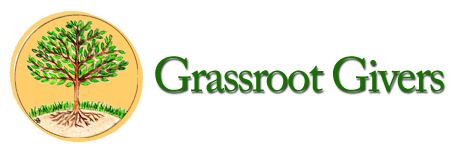 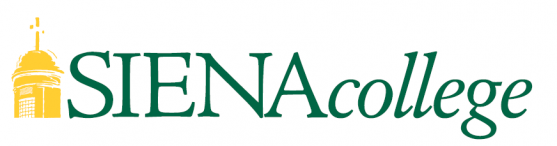 SMARK SOLUTIONSBE INTUITIVE.BE EFFICIENT.BE SMARK.
Team Introduction
Salvatore Baisley - Database Manager
Mary Ritchie - Webmaster
Anna Grant - Programmer
Ryan Martin - Team Lead
Kathryn Egan - Lead Programmer

“Providing technologies to make what matters most to you possible, that’s SMARK.”
SMARK SOLUTIONSBE INTUITIVE.BE EFFICIENT.BE SMARK.
Project Overview
Grassroot Givers’ Community Store
	“Shop with Dignity”

S.W.I.F.T.
	Simple Web Inventory For Tracking
SMARK SOLUTIONSBE INTUITIVE.BE EFFICIENT.BE SMARK.
Project Status
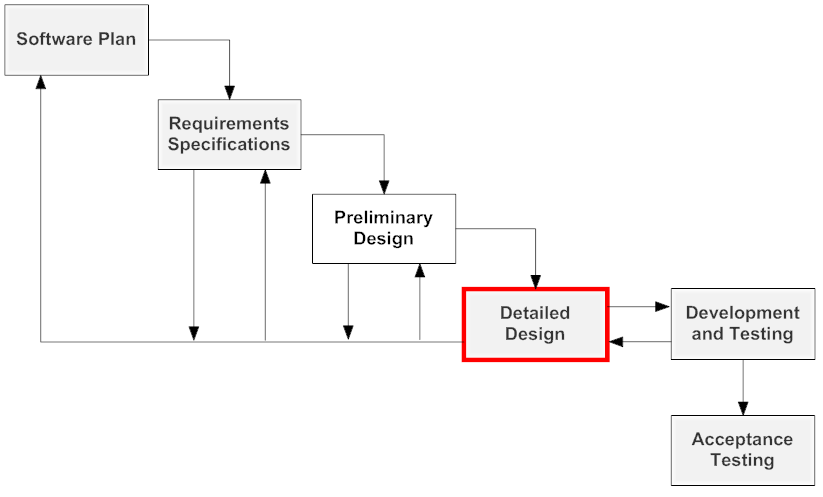 SMARK SOLUTIONSBE INTUITIVE.BE EFFICIENT.BE SMARK.
Entity-Relationship Diagram
An Entity-Relationship Diagram is a data modeling technique that is used:
As the foundation of a relational database.
As a graphical representation of an information system.
SMARK SOLUTIONSBE INTUITIVE.BE EFFICIENT.BE SMARK.
Entity-Relationship Diagram
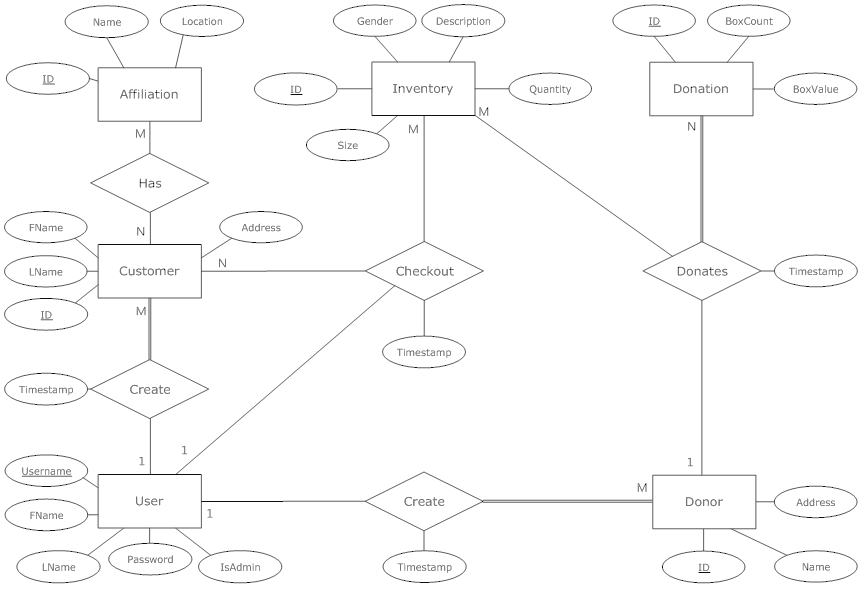 SMARK SOLUTIONSBE INTUITIVE.BE EFFICIENT.BE SMARK.
Relational Schema
The logical definition of a table.
Gives the names of the table and of each of the columns in a table.
Shows the dependencies in the database.
SMARK SOLUTIONSBE INTUITIVE.BE EFFICIENT.BE SMARK.
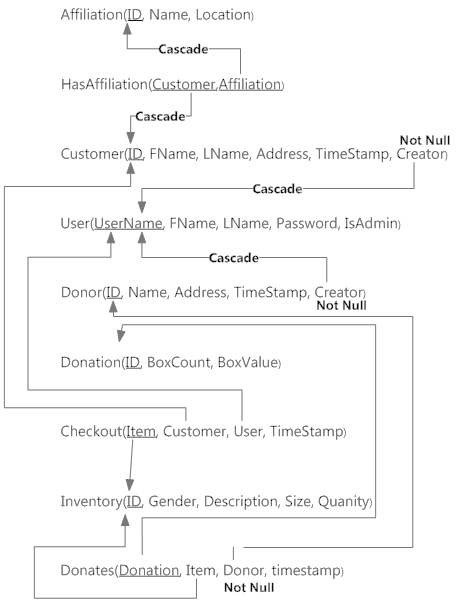 SMARK SOLUTIONSBE INTUITIVE.BE EFFICIENT.BE SMARK.
Prototypes
Includes some preliminary screen design ideas for a couple of the S.W.I.F.T. forms.
Home Prototype
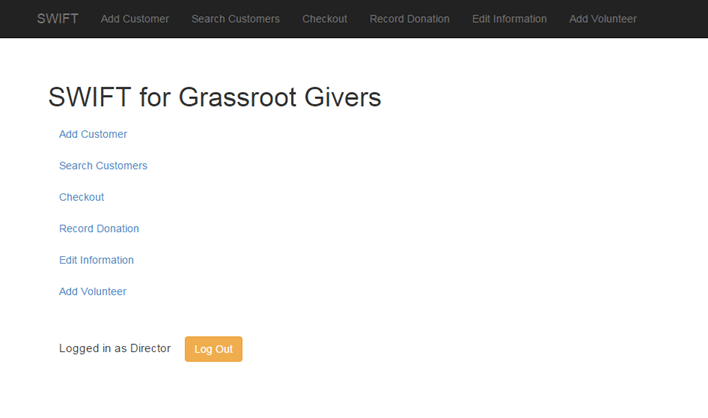 SMARK SOLUTIONSBE INTUITIVE.BE EFFICIENT.BE SMARK.
Add Customer Prototype
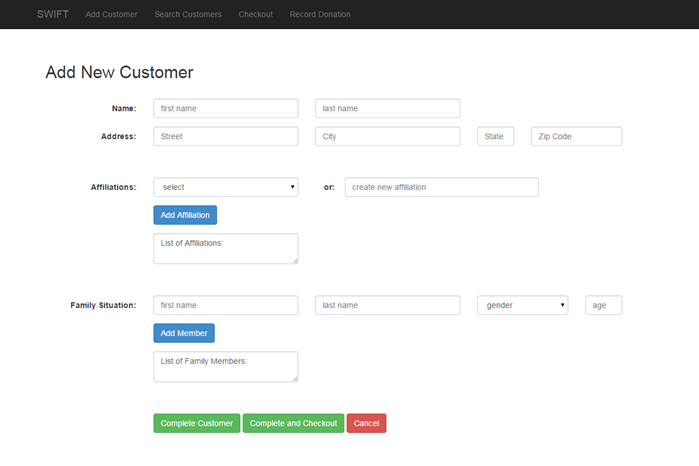 SMARK SOLUTIONSBE INTUITIVE.BE EFFICIENT.BE SMARK.
Search Customer Prototype
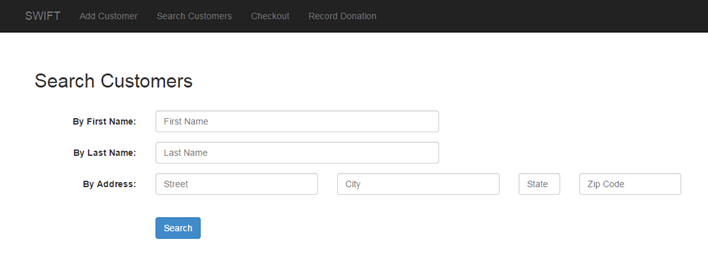 SMARK SOLUTIONSBE INTUITIVE.BE EFFICIENT.BE SMARK.
Add Volunteer Prototype
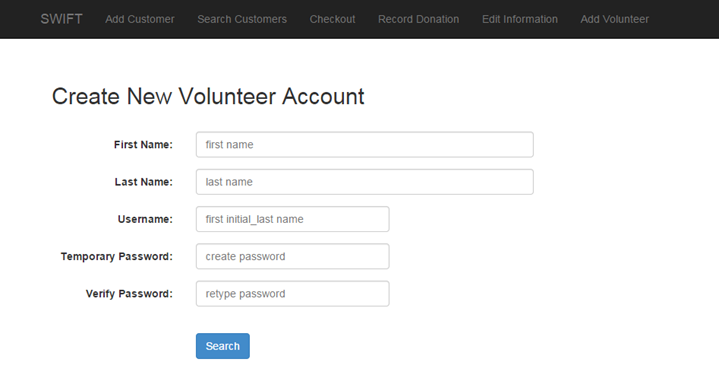 SMARK SOLUTIONSBE INTUITIVE.BE EFFICIENT.BE SMARK.
SMARK SOLUTIONSBE INTUITIVE.BE EFFICIENT.BE SMARK.
Pseudocode
A notation resembling a simplified programming language, used in program design.

Lay out what functions logically do, while making it easy to read and understand before translating it into actual code.
SMARK SOLUTIONSBE INTUITIVE.BE EFFICIENT.BE SMARK.
Login Pseudocode
Get the username typed by the user
Get the password typed by the user
Check both username and password in mysql database
If username and password do not match
Print out invalid username and password error message
If username matches but password does not match
Print out invalid password error message
If username does not match but password does match
Print out invalid username error message
If both match
Start session and go to default redirect after login
SMARK SOLUTIONSBE INTUITIVE.BE EFFICIENT.BE SMARK.
Search Customer Pseudocode
Get the search from customer page
Convert criteria to sql and search in mysql database
If there are results to display 	     	
Display them
If there are no results
Display message telling the user there are no results
SMARK SOLUTIONSBE INTUITIVE.BE EFFICIENT.BE SMARK.
Add Volunteer Pseudocode
Get the first name typed by the user and check if it meets the requirements
if it does continue
if it does not then print out an error message
Get the last name typed by the user and check if it meets the requirements
if it does continue
if it does not then print out an error message
Get the username typed by the user and check if it meets the requirements
if it does continue
if it does not then print out an error message
Get the password typed by the user and check if it meets the requirements
if it does continue
if it does not then print out an error message
Get the verify password typed by the user and check if it meets the requirements
if it does continue
if it does not then print out an error message
If all requirements are met, add all information into mysql database when submitted
SMARK SOLUTIONSBE INTUITIVE.BE EFFICIENT.BE SMARK.
Unit Testing
Unit tests are tests that will be run to ensure that our application is working properly. 

Each test will test an individual aspect of one of the major processes to show what inputs will work and and what ones will not/should not work.
SMARK SOLUTIONSBE INTUITIVE.BE EFFICIENT.BE SMARK.
Login Unit Test
Add Customer Unit Test
Search Customer Unit Test
Add Volunteer Unit Test
System Test
System testing will be run on S.W.I.F.T. to ensure our application meets all of the set requirements, both functional and non-functional
Black-box testing will be used
This means that when various inputs are entered in, certain outputs should or should not be seen, ensuring our application works properly
SMARK SOLUTIONSBE INTUITIVE.BE EFFICIENT.BE SMARK.
Integration Test
Integration testing will be conducted on 
S.W.I.F.T. to ensure each of the different components interact as they should with each other

This will be completed through tests built into our unit and system testing to make sure everything works and cooperates properly
SMARK SOLUTIONSBE INTUITIVE.BE EFFICIENT.BE SMARK.
Regression Test
Regression testing conducted on S.W.I.F.T. will take place after the application is completed

For this, both integration tests and the unit tests should be re-run to ensure the application is fully functional
SMARK SOLUTIONSBE INTUITIVE.BE EFFICIENT.BE SMARK.
Project Timeline
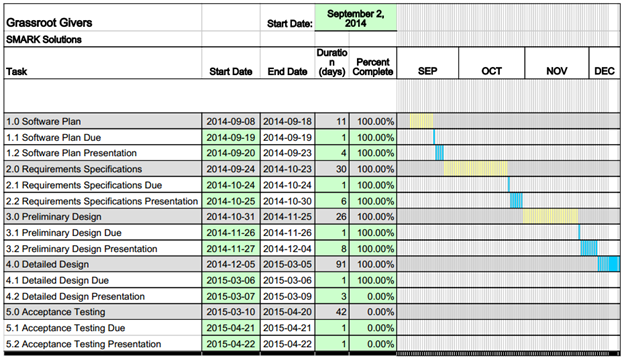 SMARK SOLUTIONSBE INTUITIVE.BE EFFICIENT.BE SMARK.
Next Step
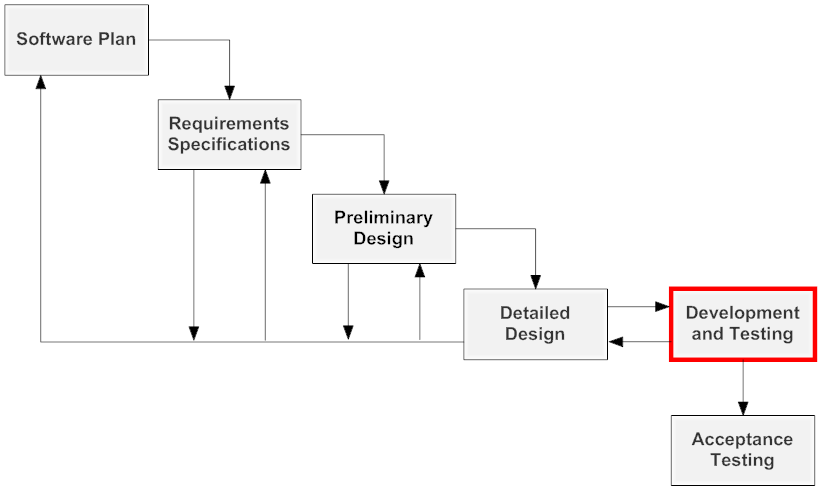 SMARKSOLUTIONSBE INTUITIVE.BE EFFICIENT.BE SMARK.
QUESTIONS?
SMARKSOLUTIONSBE INTUITIVE.BE EFFICIENT.BE SMARK.